Администрация 
городского округа Тольятти
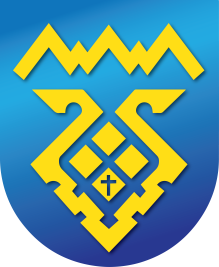 Общественные обсуждения проекта бюджета городского округа Тольятти на 2022 год и на плановый период 2023 и 2024 годов по департаменту по управлению муниципальным имуществом
администрации
городского округа Тольятти
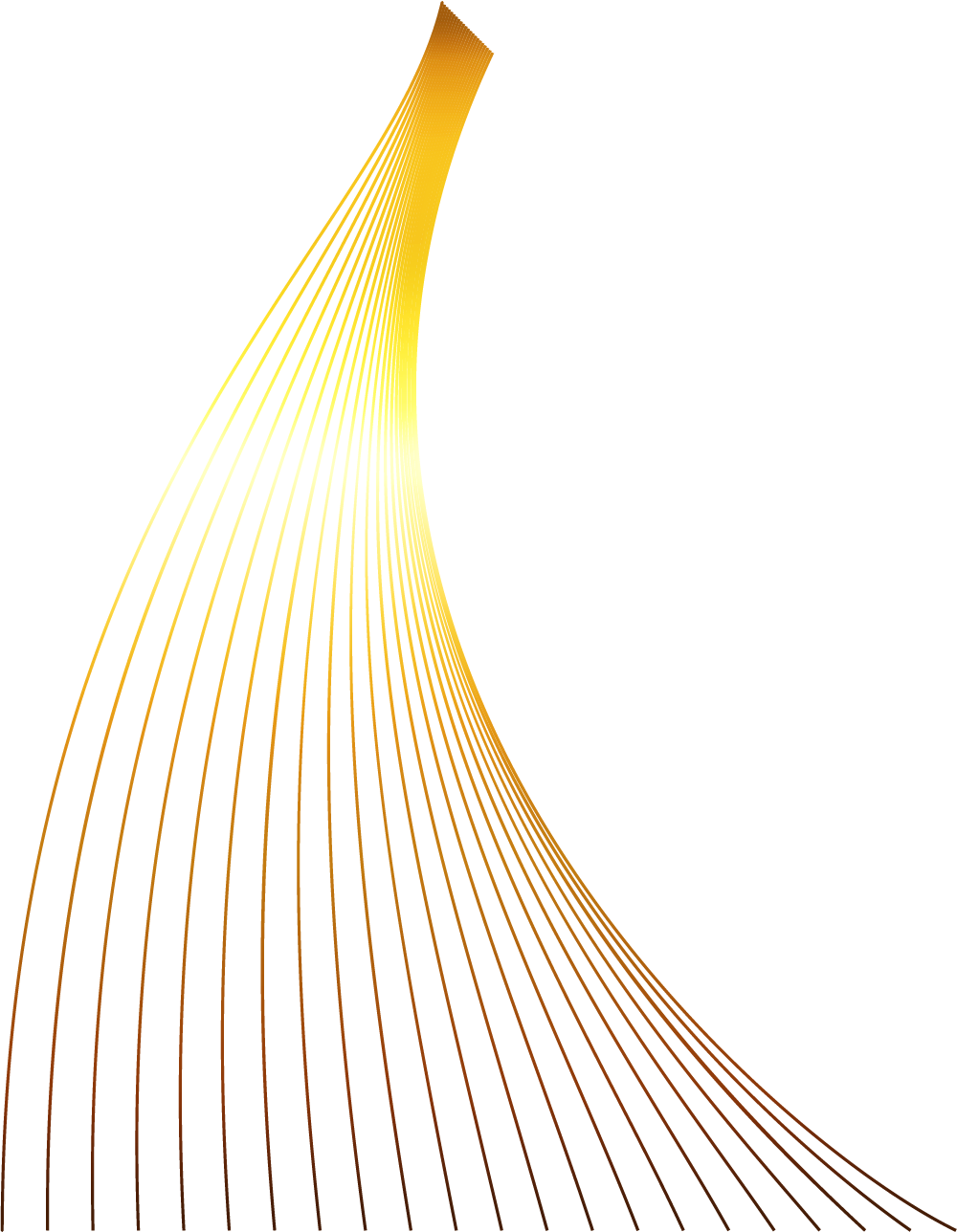 Докладчик: Клюшина Светлана Анатольевна

И.о. руководителя департамента по управлению муниципальным имуществом
Департамент по управлению муниципальным имуществом
Предельный объем 
бюджетных ассигнований на 2022 год
 
  160 865 тыс. руб.
Программное 
направление расходов 
 
    141 678 тыс. руб.
Непрограммное направление расходов

   19 187 тыс. руб.
2
ТОЛЬЯТТИ 2021
Департамент по управлению муниципальным имуществом
Программное направление расходов 

  141 678 тыс. руб.
9 886 тыс. руб. 
на мероприятия в  рамках муниципальной программы «Развитие органов местного самоуправления городского округа Тольятти на 2017-2022 гг.»
131 792 тыс. руб. 
на мероприятия в  рамках муниципальной программы городского округа Тольятти «Молодой семье – доступное жилье» на 2014-2025 годы
3
ТОЛЬЯТТИ 2021
Департамент по управлению муниципальным имуществом
Муниципальная программа городского округа Тольятти 
«Развитие органов местного самоуправления
 городского округа Тольятти», 
утверждена постановлением мэрии городского округа Тольятти 
от 12.10.2016 № 3201-п/1
Направления расходов:
Оплата услуг по приему и переводу денежных средств физических лиц (платы) за пользование жилыми помещениями муниципального жилищного фонда (плата за наем) – 202 тыс. руб.;
Оплата НДС от реализации муниципального имущества – 5 154 тыс. руб.;
Инвентаризация объектов недвижимости – 3 463 тыс. руб.;
Оценка муниципальной собственности – 939 тыс. руб.;
Оплата за нотариальные услуги -128 тыс. руб.
Итого: 9 886 тыс. руб.
4
ТОЛЬЯТТИ 2021
Департамент по управлению муниципальным имуществом
Муниципальная программа городского округа Тольятти
 «Молодой семье  - доступное жилье» на 2014-2025 годы»,
утверждена постановлением мэрии городского округа Тольятти 
от 11.10.2013 № 3155-п/1
За счет софинансирования из бюджета городского округа в сумме 131 792 тыс.руб. планируется обеспечить жильем в 2022 году 431  молодую семью по списку участников подпрограммы «Молодой семье - доступное жилье».
5
ТОЛЬЯТТИ 2021
Департамент по управлению муниципальным имуществом
Непрограммное направление расходов 
    19 187 тыс. руб.
1. Оплата взносов на капитальный ремонт общего имущества в многоквартирных домов в доле муниципальной собственности –    17 409 тыс. руб.
2. Оплата за содержание и коммунальные услуги 64 временно-свободных жилых помещений муниципального жилищного фонда социального использования – 1 195 тыс. руб.;
3. Оказание услуг по вскрытию дверей и установке дверных замков на входные двери – 93 тыс. руб.;
4. Расходы по твердым коммунальным отходам – 114 тыс. руб.; 
5. Расходы по оплате НДС с договоров аренды, заключенные с  физическими лицами – 376 тыс. руб.
6
ТОЛЬЯТТИ 2021
Департамент по управлению муниципальным имуществом
Предельный объем 
бюджетных ассигнований на плановый период
2023 год 
 
    160 865 тыс. руб.
2024 год

   160 865 тыс. руб.
7
ТОЛЬЯТТИ 2021
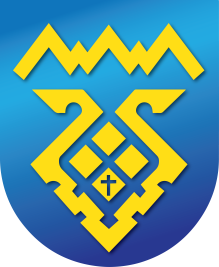 Благодарим за внимание!
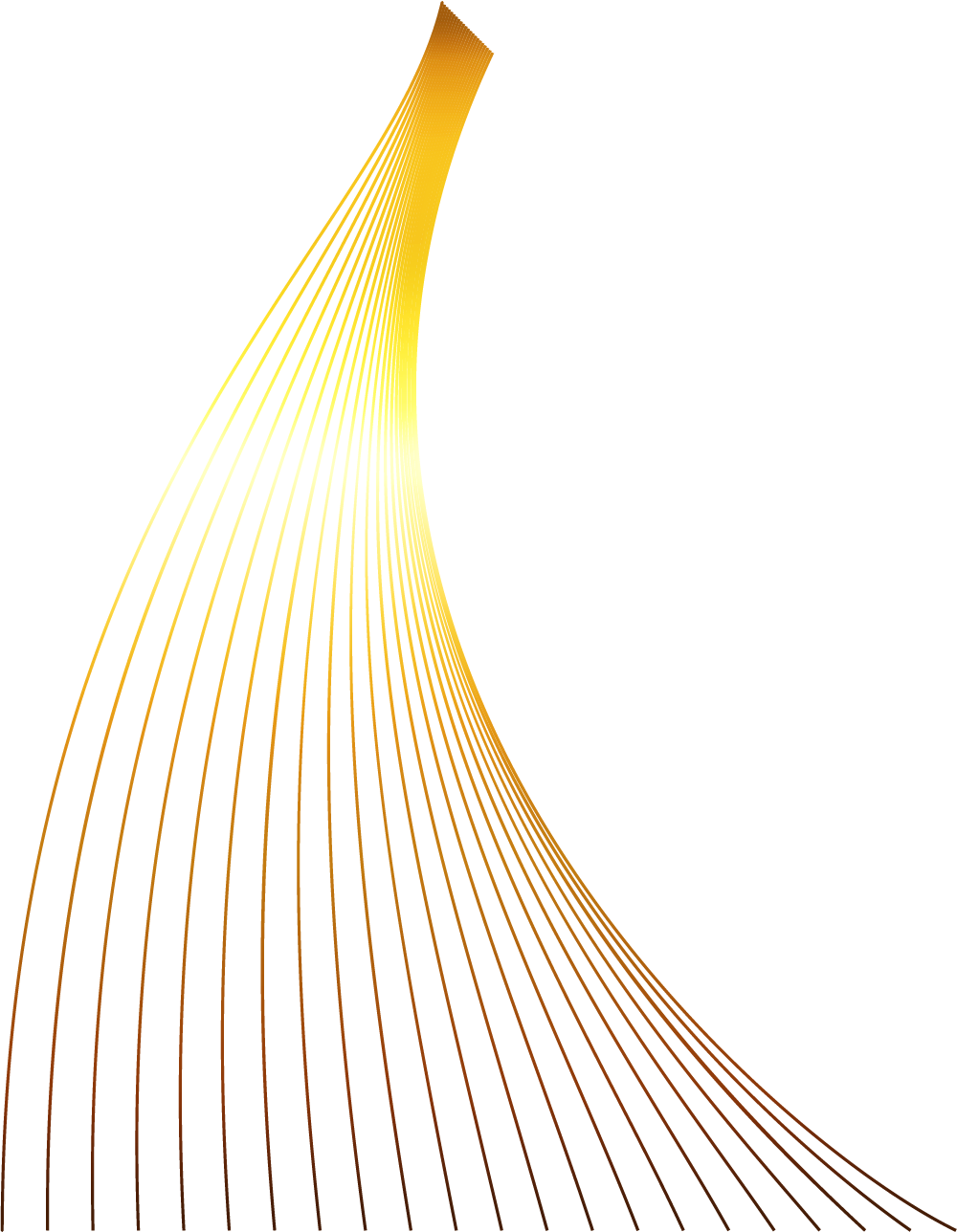